Regionalization of four storylines for the decarbonization of the European power system including flexibilities
08.09.2021
Christian Perau
Agenda
Einleitung & Motivation

Methodik

Anwendungsfall

Ergebnisse

Zusammenfassung & Ausblick
2
07.09.2021
Agenda
Einleitung & Motivation

Methodik

Anwendungsfall

Ergebnisse

Zusammenfassung & Ausblick
3
07.09.2021
Einleitung & Motivation
Energiesysteme sind im Wandel

Integration erneuerbarer Energiequellen stellt das Energiesystem vor Herausforderungen

EU Green Deal

Urteil BVerfG vom 29.04.2021
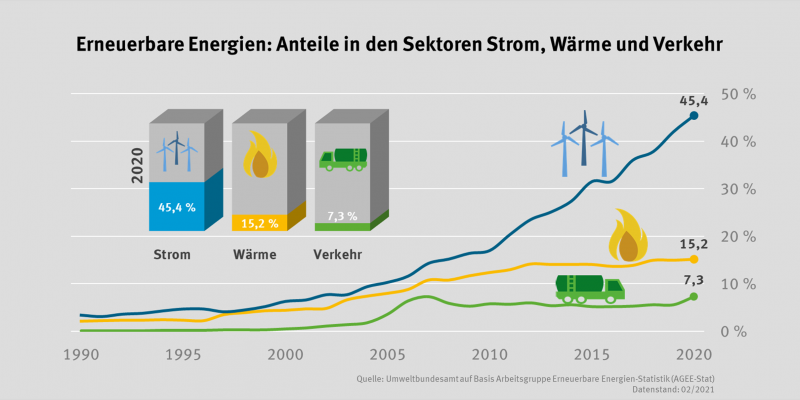 4
07.09.2021
Einleitung & Motivation
Um erneuerbare Energien in andere Sektoren zu bringen stehen verschiedene flexible Verbraucher zur Verfügung
Wärmepumpen, E-Autos, Heimbatteriespeicher
Erhöhte Stromnachfrage in der Zukunft zu erwarten
Aufgrund schwankender Einspeisung der Erneuerbaren wird eine flexible Nachfrage notwendig sein

Im Rahmen des Projektes ENSURE1 wird untersucht wie sich insbesondere die Stromnetze in Zukunft verändern müssen
In dieser Arbeit werden dabei die Auswirkungen der flexiblen Verbraucher, insbesondere Heimbatteriespeicher, auf HS-Netz- und Systemebene für Europa untersucht
1: https://www.kopernikus-projekte.de/projekte/ensure
5
07.09.2021
Agenda
Einleitung & Motivation

Methodik

Anwendungsfall

Ergebnisse

Zusammenfassung & Ausblick
6
07.09.2021
Methodik - Regionalisierung
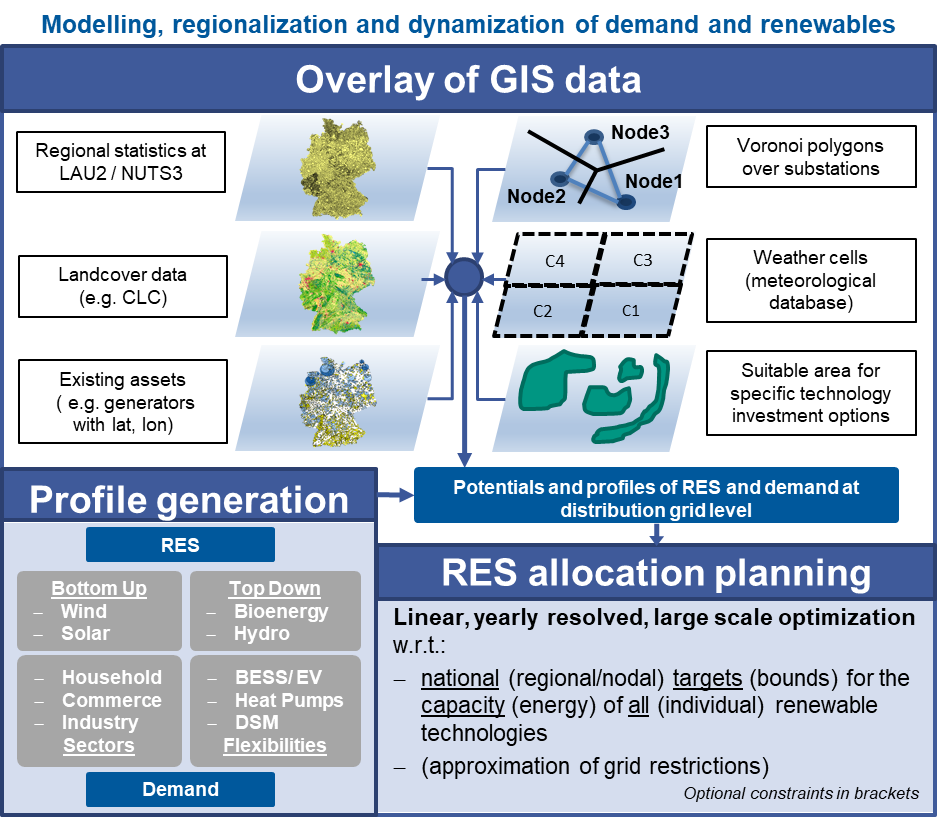 Ziele der Erneuerbaren Energien sind oft auf nationaler Ebene definiert

Regionalisierung der Stromerzeugungskapazitäten und der Stromnachfrage inklusive flexibler Verbraucher (z.B. Wärmepumpe/Elektromobilität)

Ergebnis: Erzeugungskapazitäten und Zeitreihen für Stromerzeugung und -nachfrage auf Hochspannungsebene
7
07.09.2021
Methodik – Stochastische Optimierung der Heimbatteriespeicher
Indizes - Typ
Erzeugung 		g
Nachfrage		d
Abgeregelt		w

Indizes - Akteur
Haushalt		hh
PV			pv
Batterie		b
Netz		g

Variablen
Strommenge		x
Speicherstand	v
8
07.09.2021
Agenda
Einleitung & Motivation

Methodik

Anwendungsfall

Ergebnisse

Zusammenfassung & Ausblick
9
07.09.2021
Anwendungsfall - Storylines
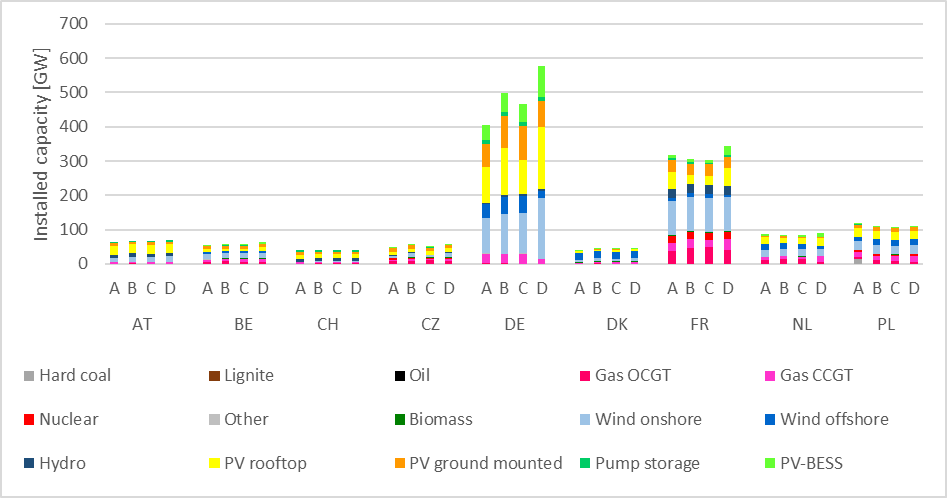 Vier Stoylines aus dem Projekt ENSURE

Stoyline A: Referenzszenario, 85% THG-Reduktion bis 2050

Stoyline B: Ambitionierter Klimaschutz, Klimaneutral bis spätestens 2050

Stoyline C: Europäischer Fokus, Klimaneutral bis 2050

Stoyline D: Dezentrales Szenario, Klimaneutral bis 2050
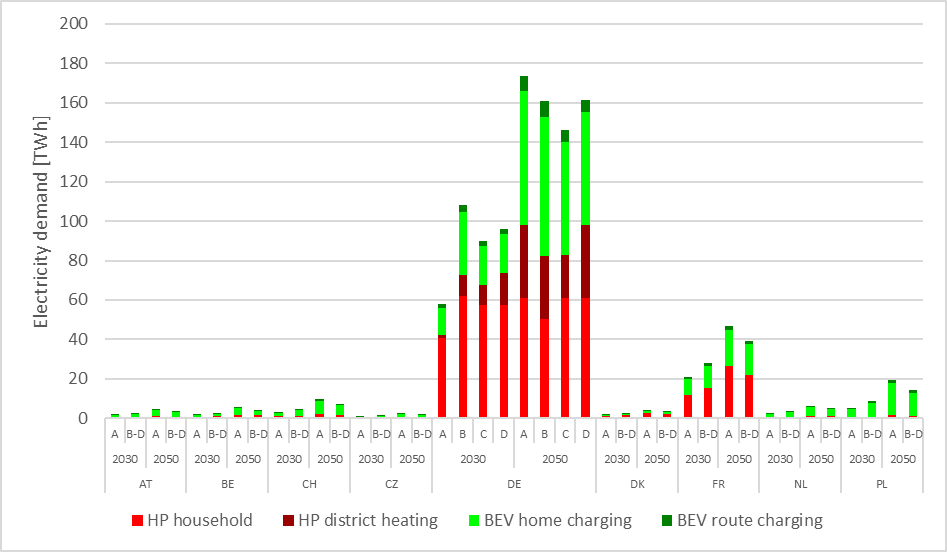 10
07.09.2021
Anwendungsfall – Parametrisierung der Stochastischen Optimierung
Betrachtung jeweils dreier Zustände der Lastprognose und der Erzeugungsprognose der PV-Anlage 
Fehler: Normalverteilt, Mittelwert 0, Standardabweichung 0.15 für Haushaltslast und 0.05 für PV-Erzeugung

 98760 Szenarien






Maximale Einspeisung für PV-Anlagen: 50%
C-Rate: 1
Maximale Ladeleistung = Maximale Entladeleistung
Konstante Kosten für Strombezug vom Netz und einen Erlös von 1/10 der Strombezugskosten
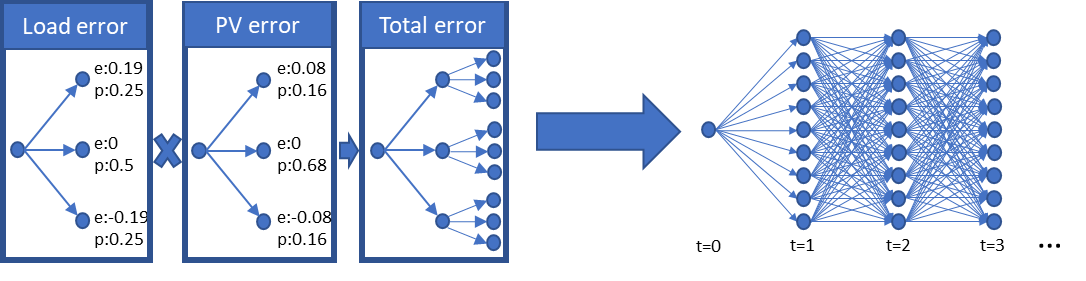 11
07.09.2021
Agenda
Einleitung & Motivation

Methodik

Anwendungsfall

Ergebnisse

Zusammenfassung & Ausblick
12
07.09.2021
Ergebnisse – Regionalisierung der flexiblen Stromnachfrage
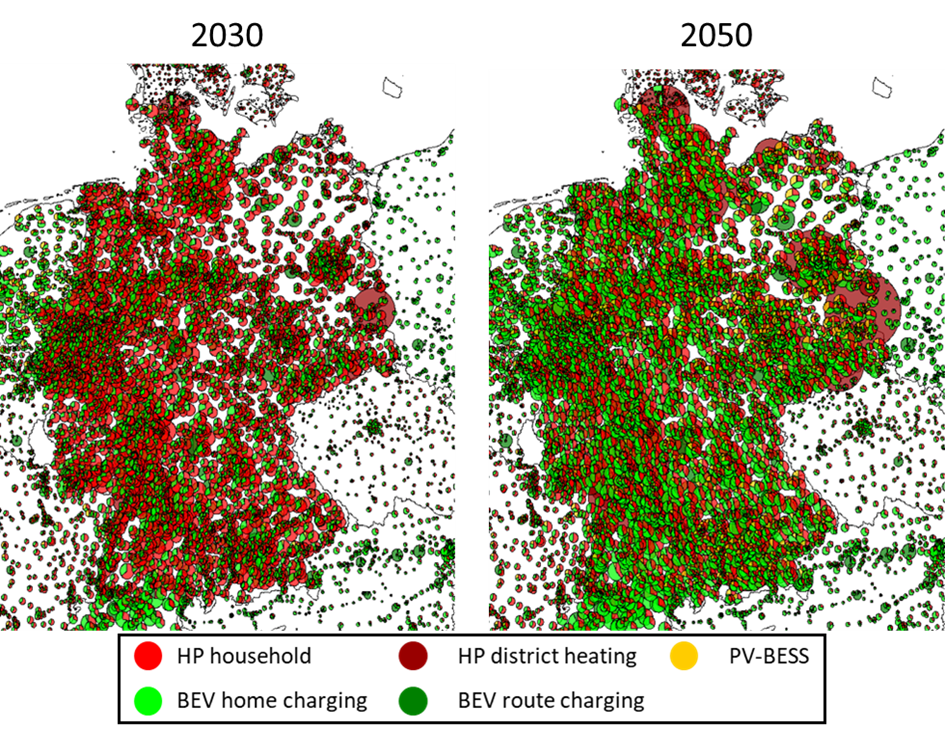 Regionalisierung der Stromnachfrage in Stoyline B

Besonders dicht besiedelte Gebiete weisen eine hohe Dichte flexibler Verbraucher auf

2030 kommt der größte Teil der flexiblen Stromnachfrage aus dem Wärmebereich 

2050 wesentlich höherer Anteil aus E-Mobilität

Stromnachfrage aus Heimspeichern gering im Vergleich zu übrigen flexiblen Verbrauchern
13
07.09.2021
Ergebnisse – Auswirkung der Heimspeicher auf Hochspannungsebene
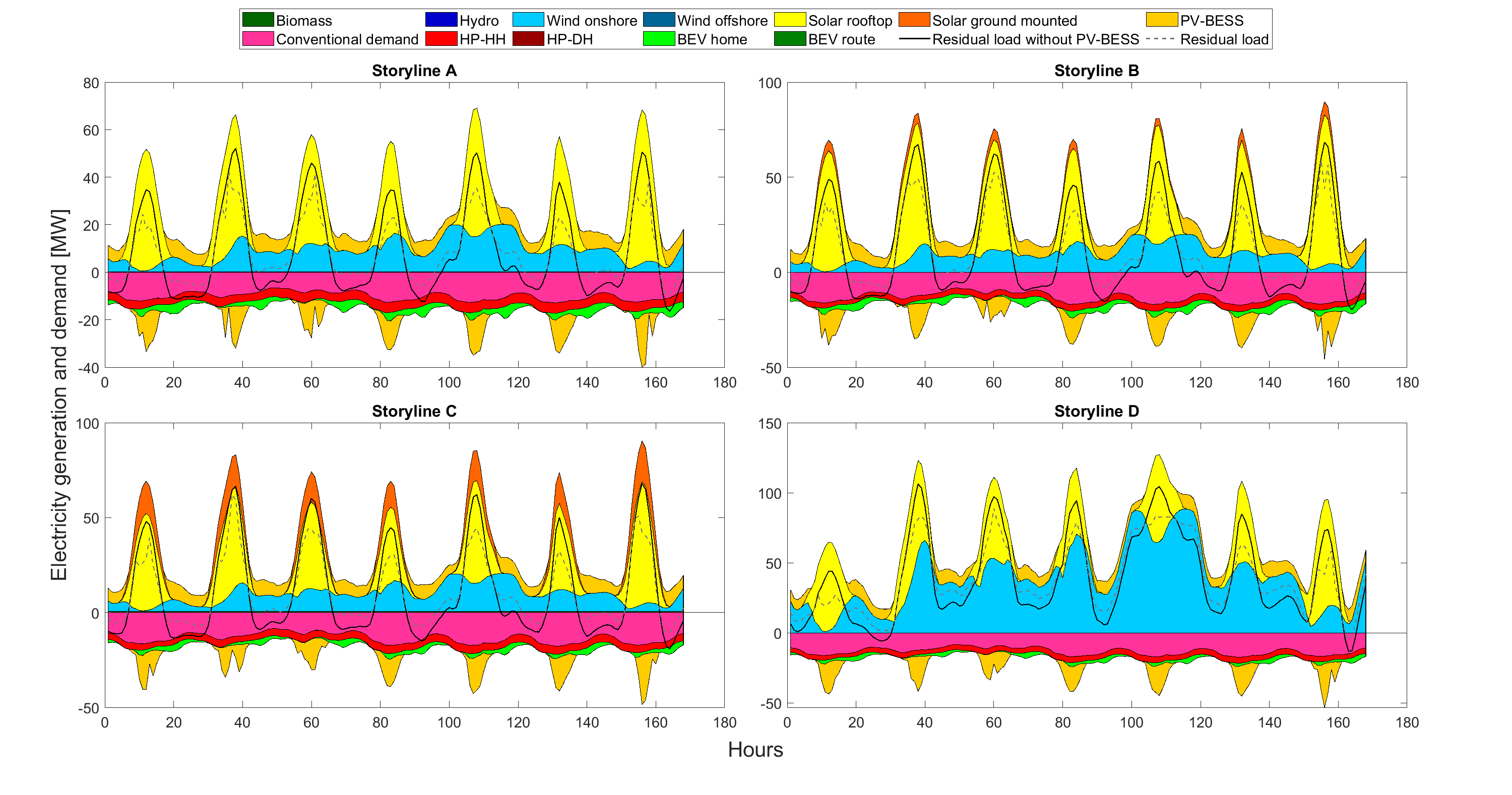 Reduktion in PV-peaks

Annäherung an die Stromnachfrage 

Bei hoher Einspeisung durch Windenergie kommt es teilweise zu Überschussstrom in den Abendstunden

 Führt möglicherweise zu Abregelung
14
07.09.2021
Ergebnisse – Auswirkung der Heimspeicher auf nationaler Ebene
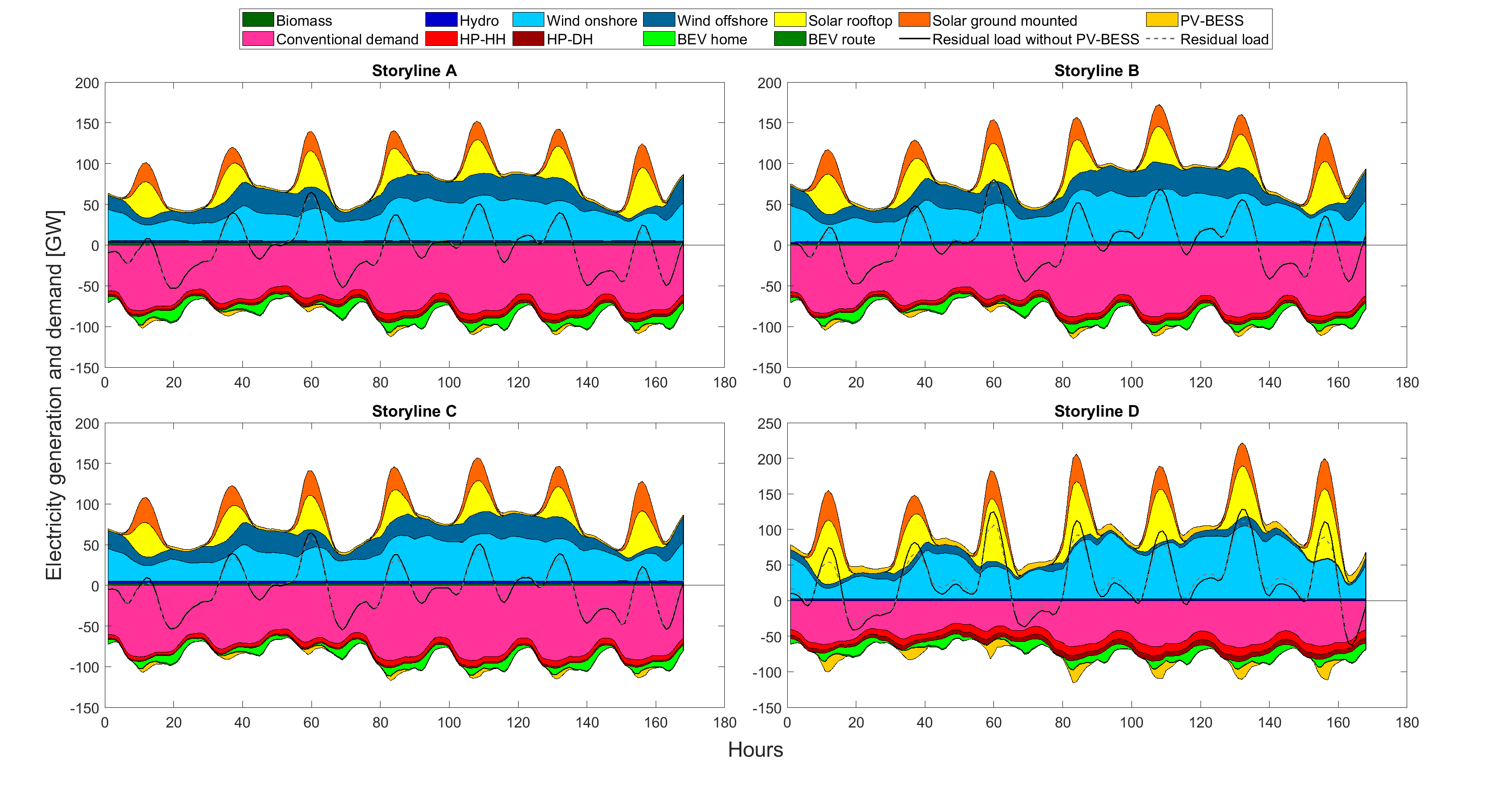 Ähnliche Effekte auf nationaler Ebene

 Äbhängig von der Residuallast in anderen Ländern und Netzrestriktionen kann es zu Abregelungen von Windenergie in den Abendstunden kommen
15
07.09.2021
Ergebnisse – Auswirkung der Heimspeicher auf jährliche Residuallast
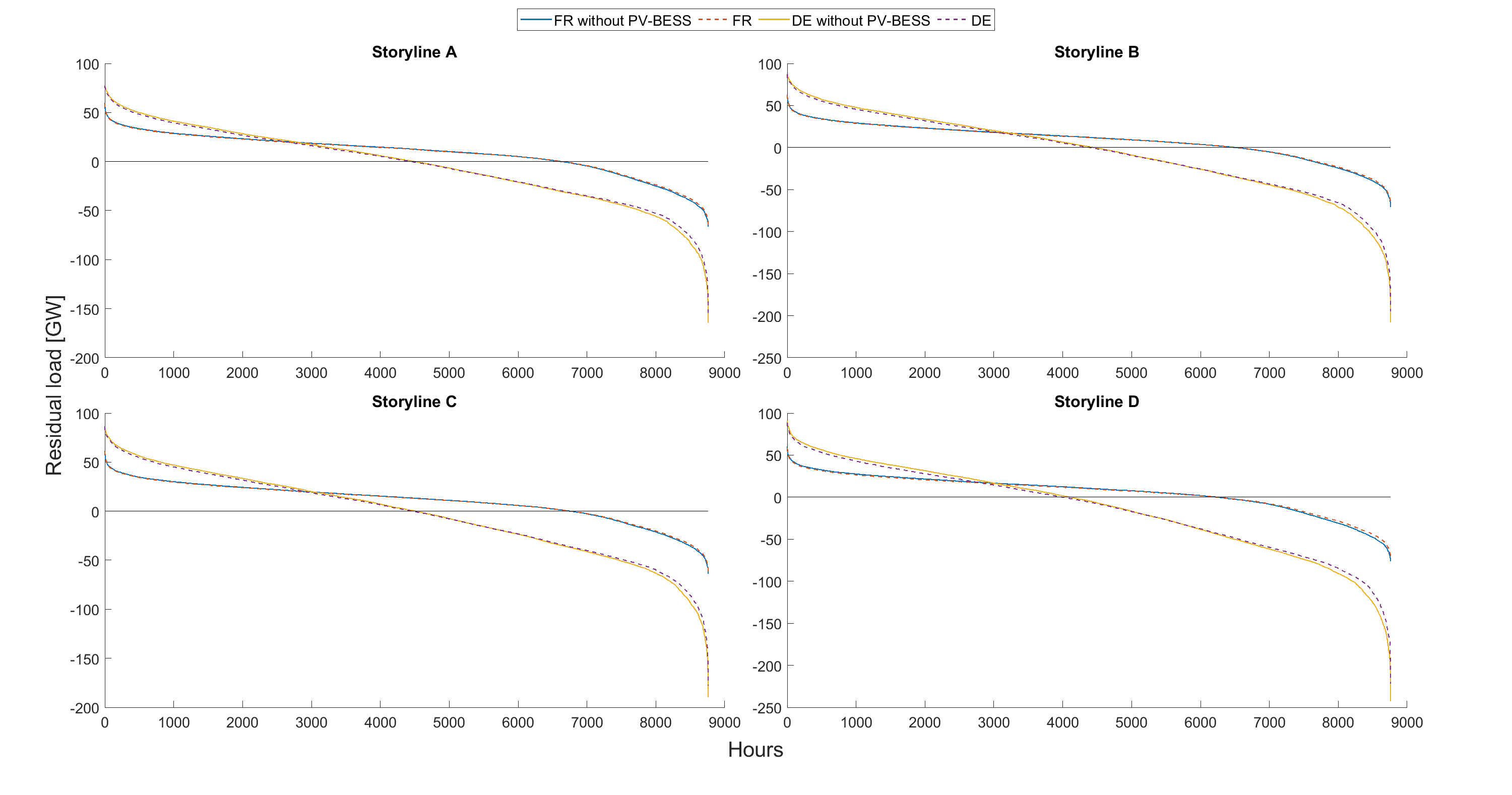 Reduzierung der maximalen Residuallast und maximalem Stromüberschuss

Nur sehr geringfügige Verschiebung in der Anzahl der Stunden mit negativer bzw. positiver Residuallast
16
07.09.2021
Agenda
Einleitung & Motivation

Methodik

Anwendungsfall

Ergebnisse

Zusammenfassung & Ausblick
17
07.09.2021
Zusammenfassung und Ausblick
Regionalisierung der Stromerzeugungsanlagen und Stromnachfrage konventioneller und flexibler Verbraucher auf Hochspannungsebene
Stochastische Optimierung der Heimbatteriespeicher zur Maximierung des Eigenverbrauchs

Ergebnisse zeigen, eine Minimierung von PV-Einspeisespitzen, und eine erhöhte Einspeisung in den Abendstunden
Bei hoher Einspeisung durch Windturbinen kann es dazu zu erhöhter Abregelung kommen. Dies muss durch Netzberechnungen weiter untersucht werden. Generell aber Verbesserung des Systems.

Weitere Untersuchungen nötig in Bezug auf
Netzrestriktionen
Größe der Batteriespeicher
Mögliche systemische Verbesserungen durch geplanten Einsatz von PtX und Flexibilisierung der Stromnachfrage durch Wärmepumpen und E-Mobilität
18
07.09.2021
Vielen Dank für die Aufmerksamkeit!
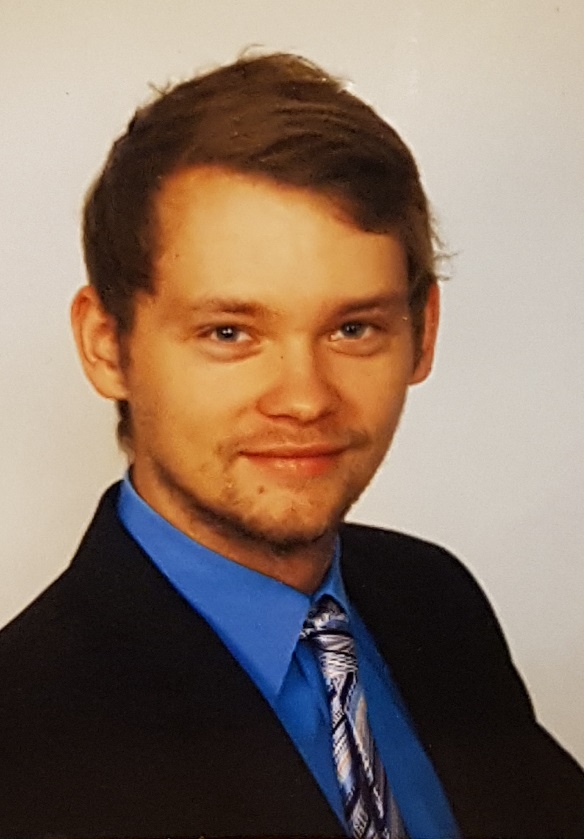 Christian Perau
Karlsruher Institut für Technologie, Institut für Industrielle Produktion (IIP), Lehrstuhl für Energiewirtschaft
E-Mail: christian.perau@kit.edu
Tel.: +49 721 608-44577
19
08.09.2021
Backup – Methodik Regionalisierung Last
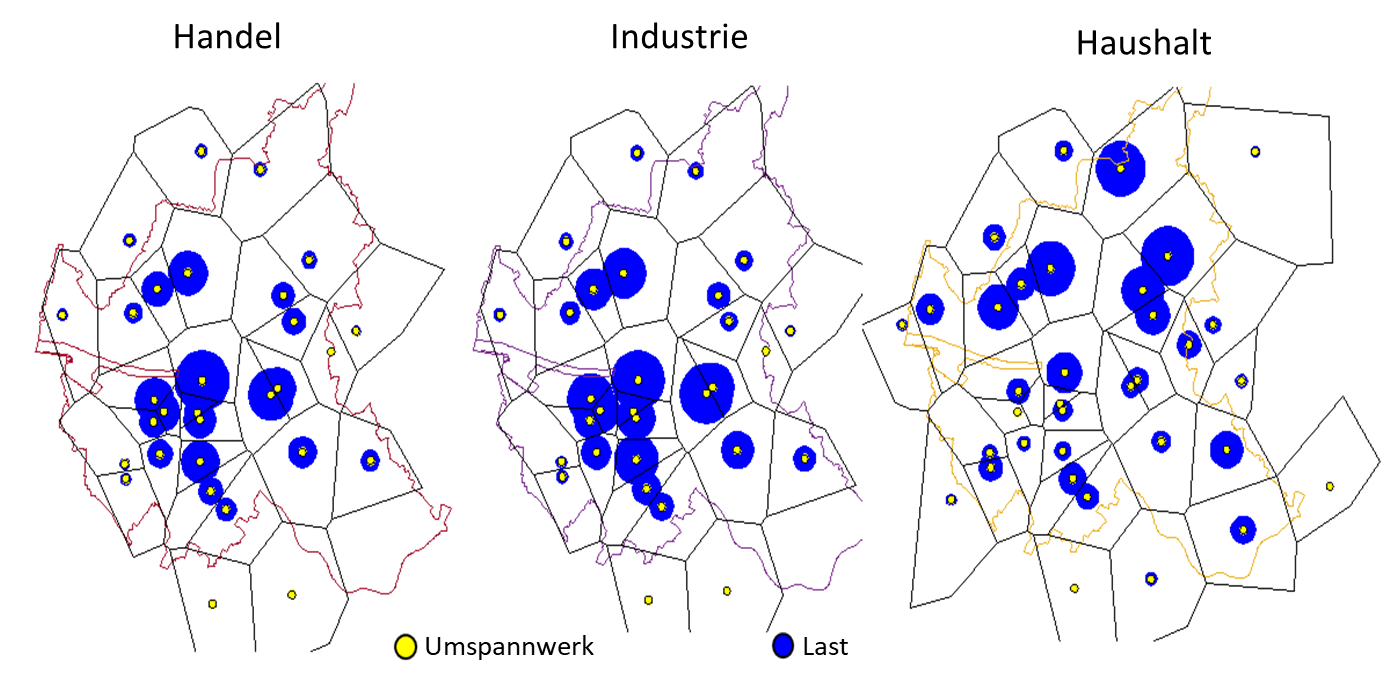 20
07.09.2021
Backup – Regionalisierung der Erzeugunsanlagen in 2030
Storyline A
Storyline B
Storyline C
Storyline D
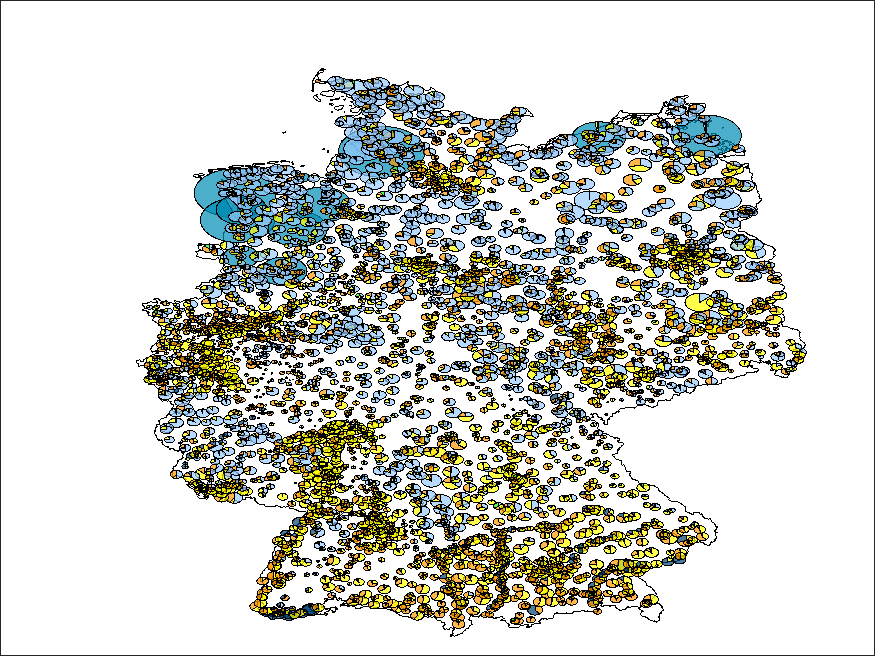 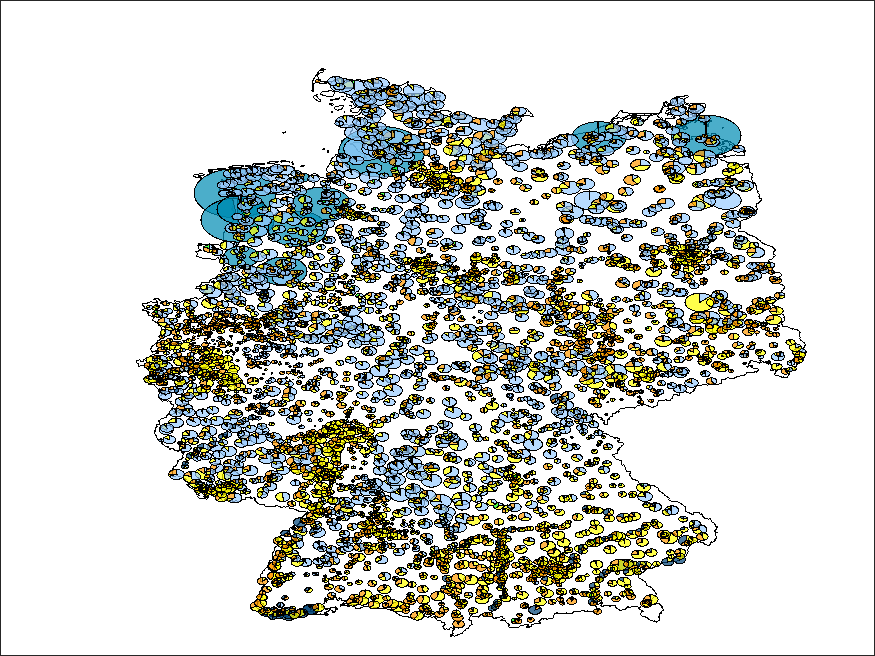 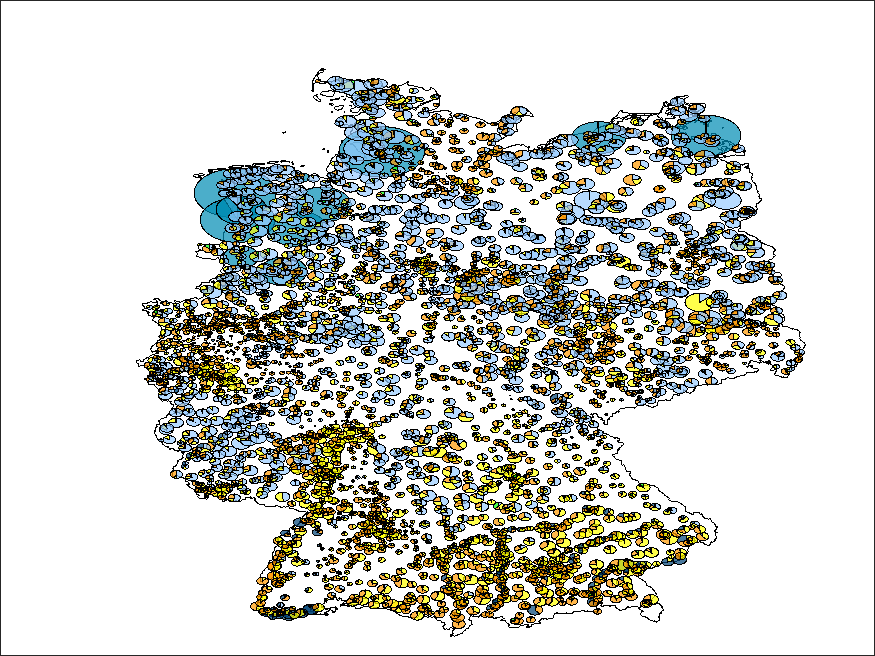 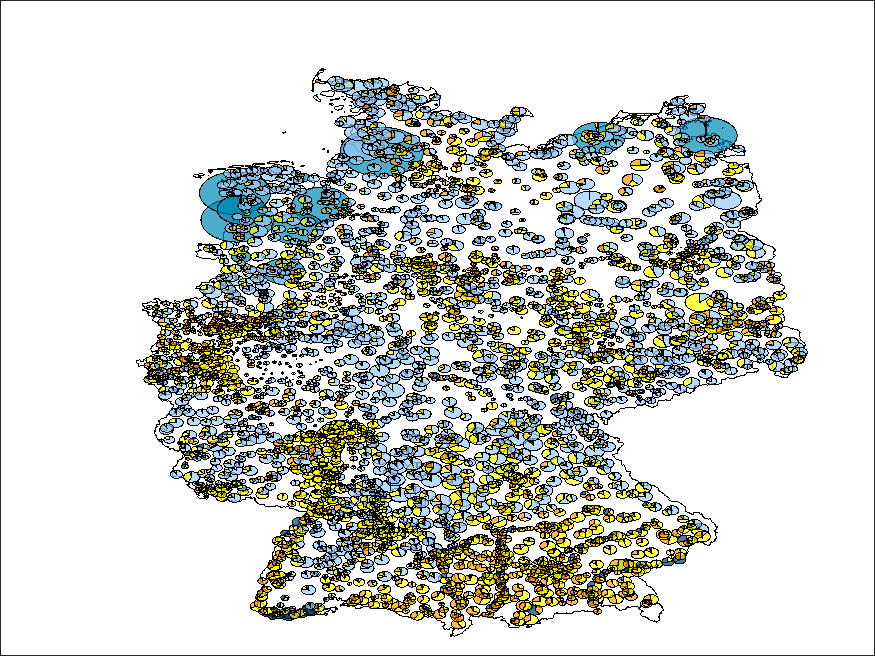 21
07.09.2021
Backup – Regionalisierung der Erzeugunsanlagen in 2050
Storyline A
Storyline B
Storyline C
Storyline D
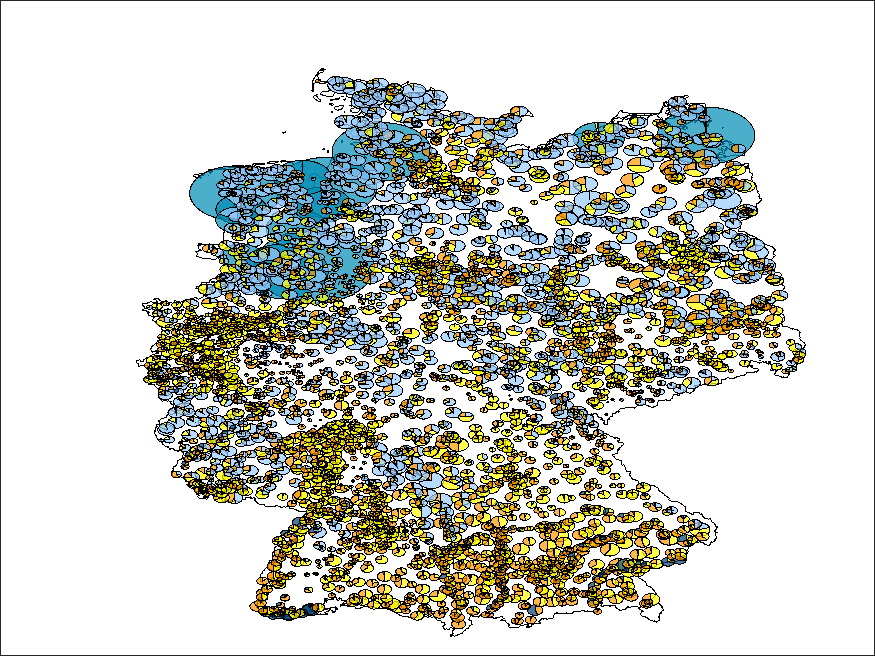 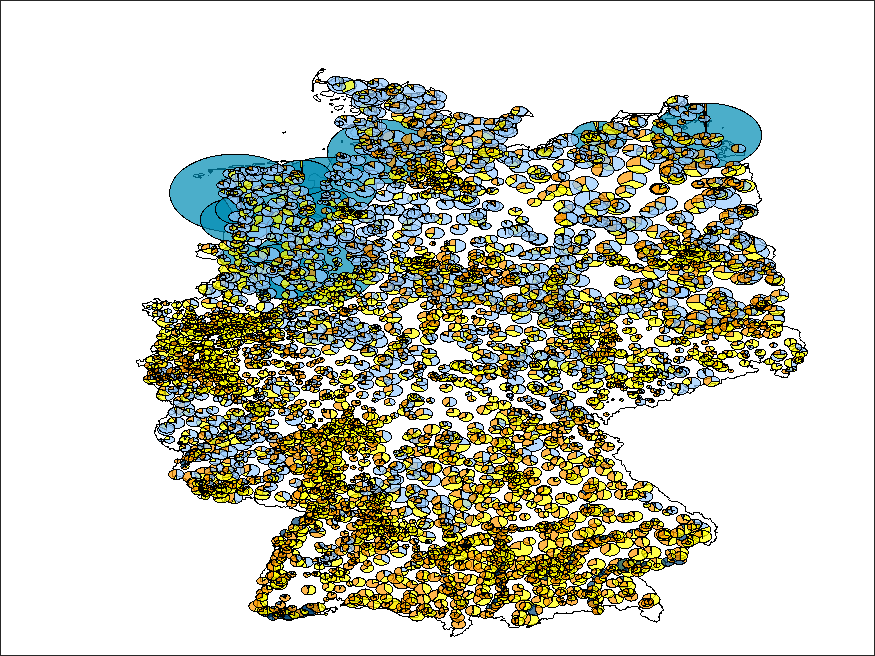 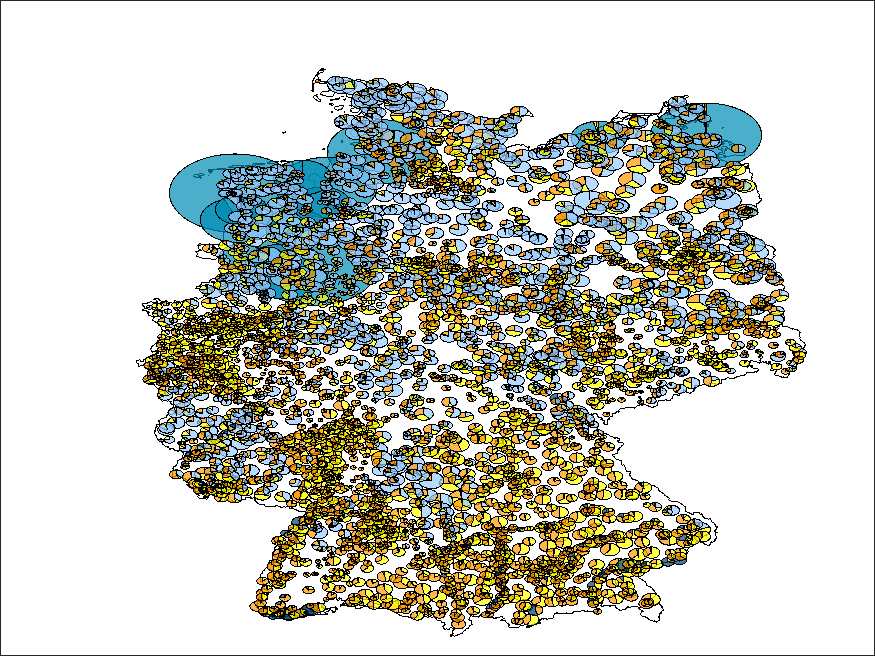 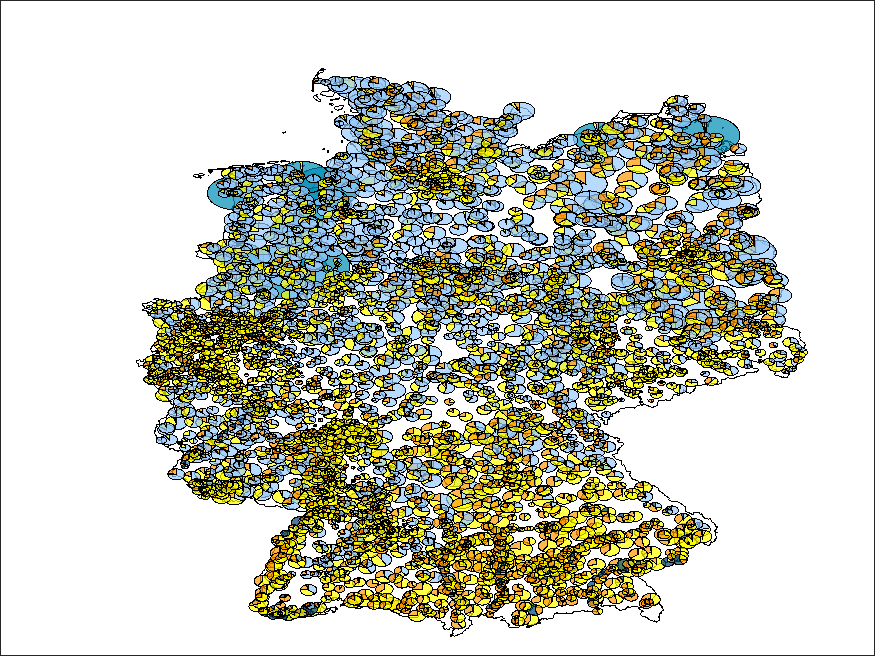 22
07.09.2021
Backup – Regionalisierung der Stromnachfrage in 2030
Storyline A
Storyline B
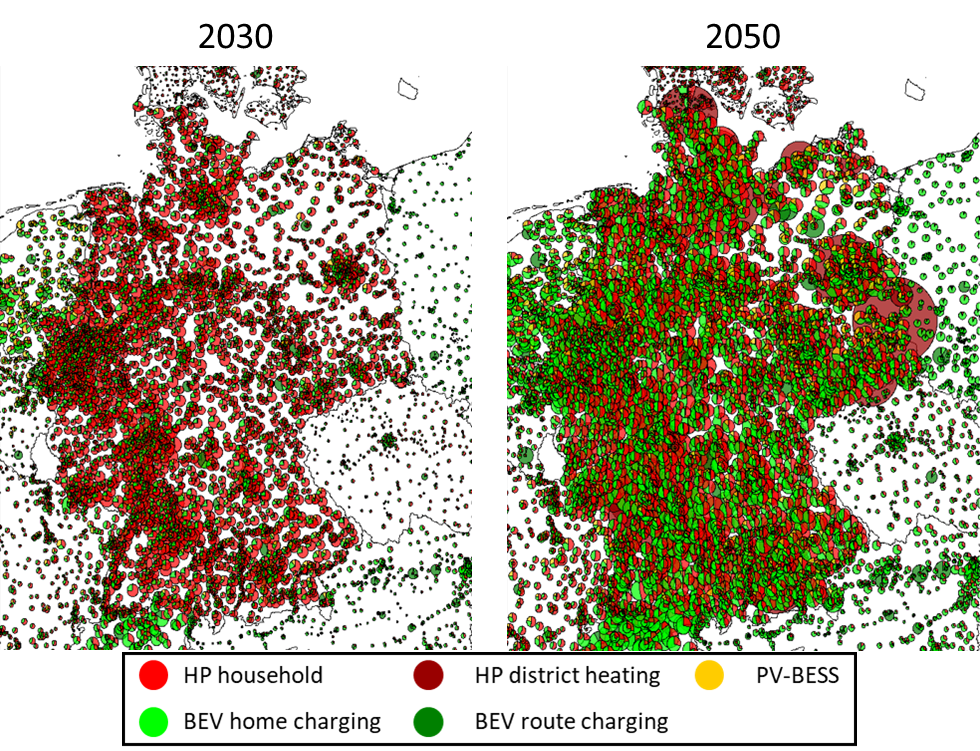 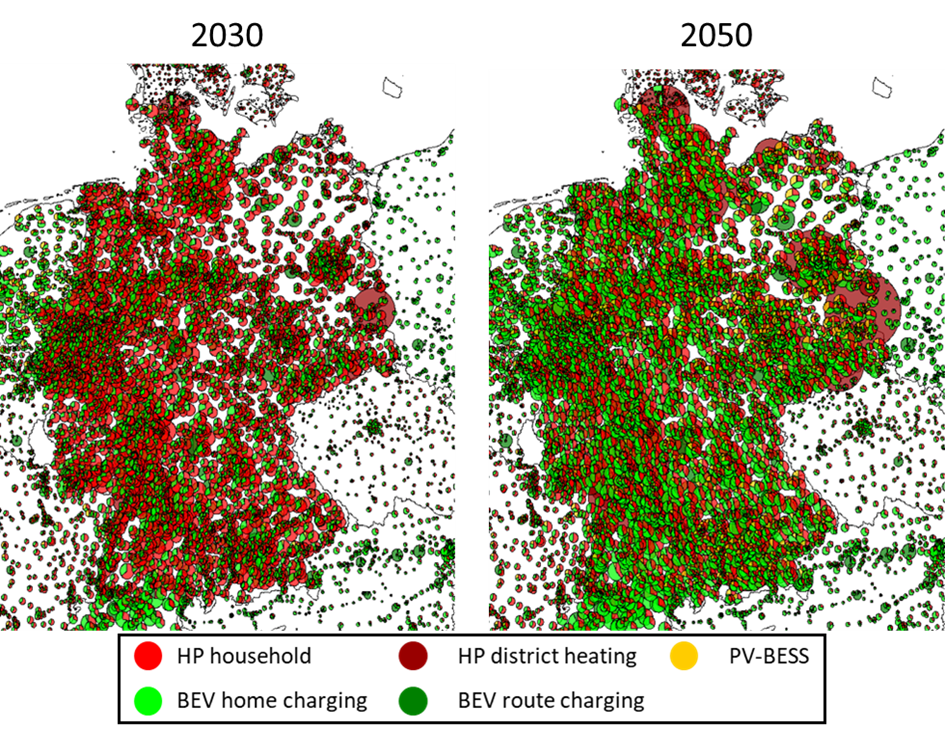 23
07.09.2021
Backup – Regionalisierung der Stromnachfrage in 2030
Storyline C
Storyline D
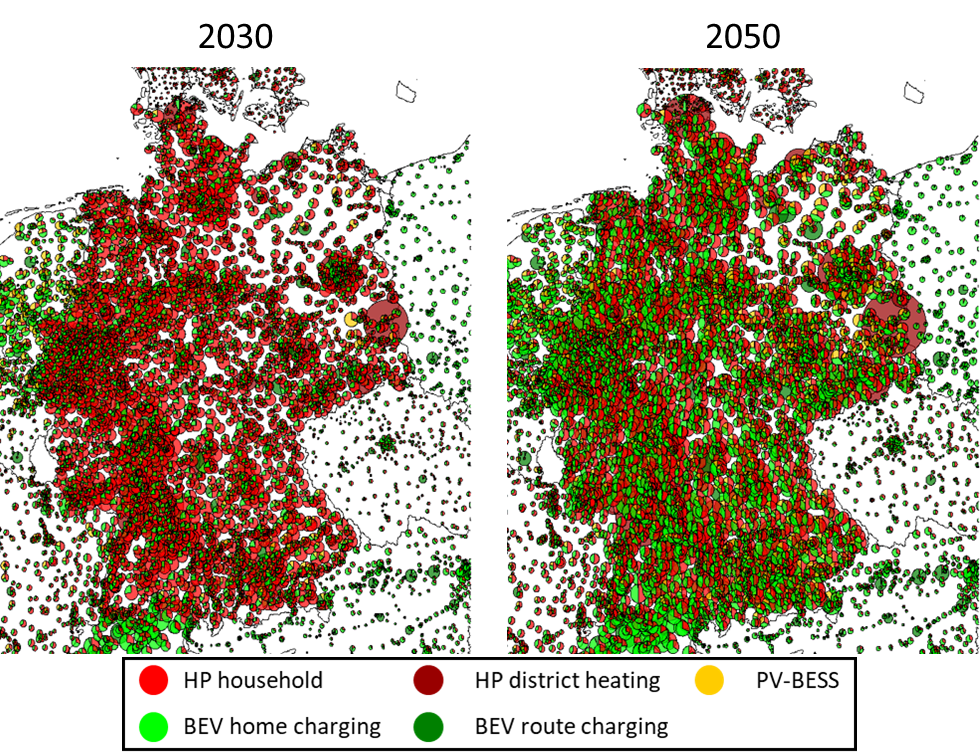 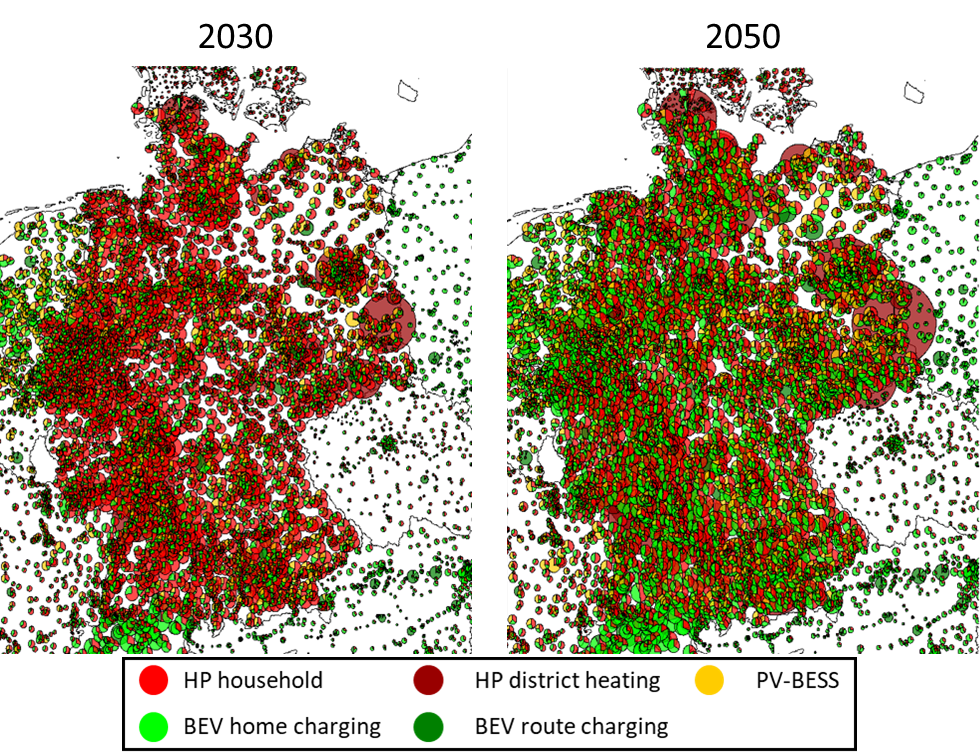 24
07.09.2021
Backup – Dispatch an verschiedenen Netzknoten (1)
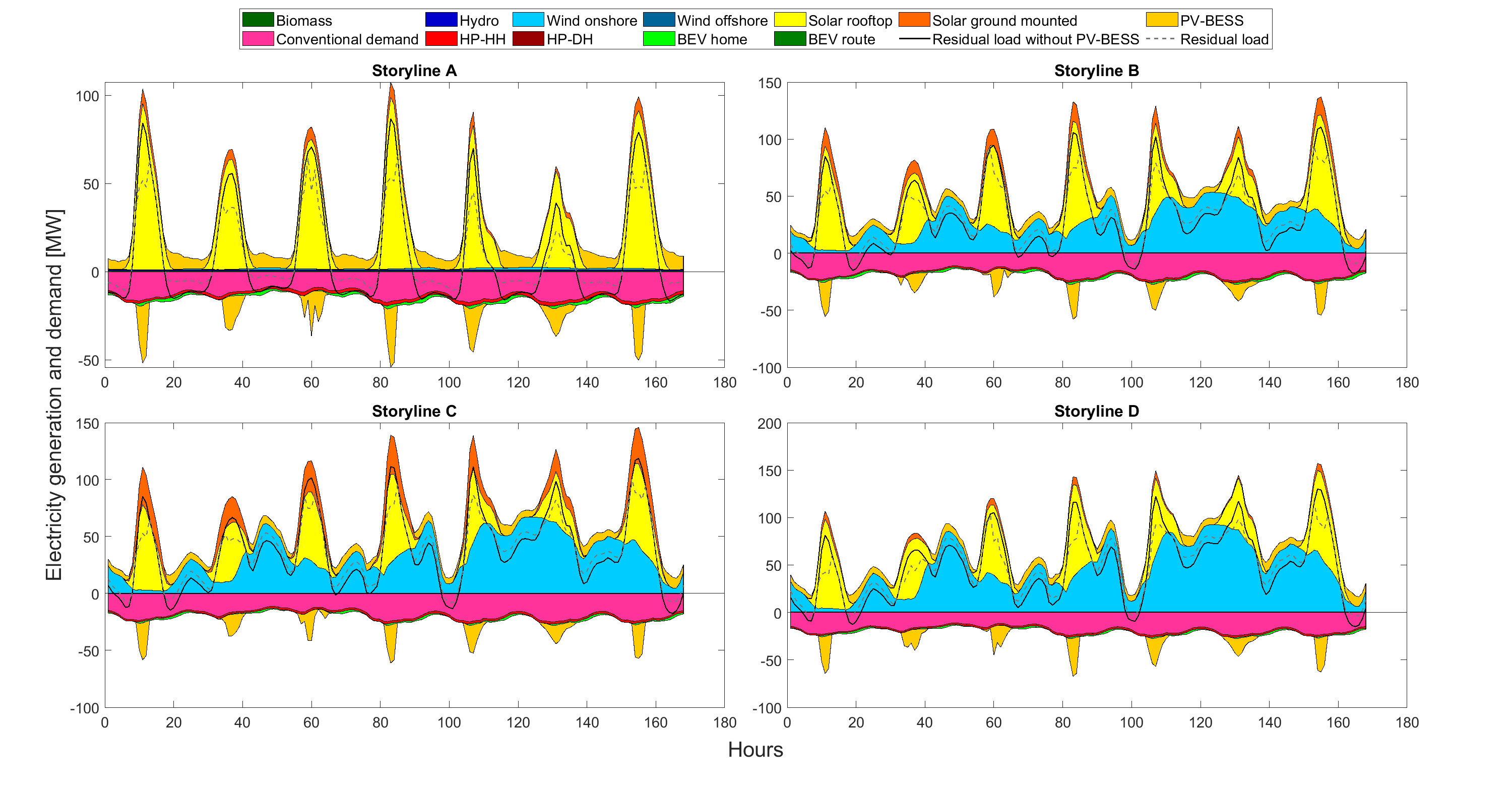 25
07.09.2021
Backup – Dispatch an verschiedenen Netzknoten (2)
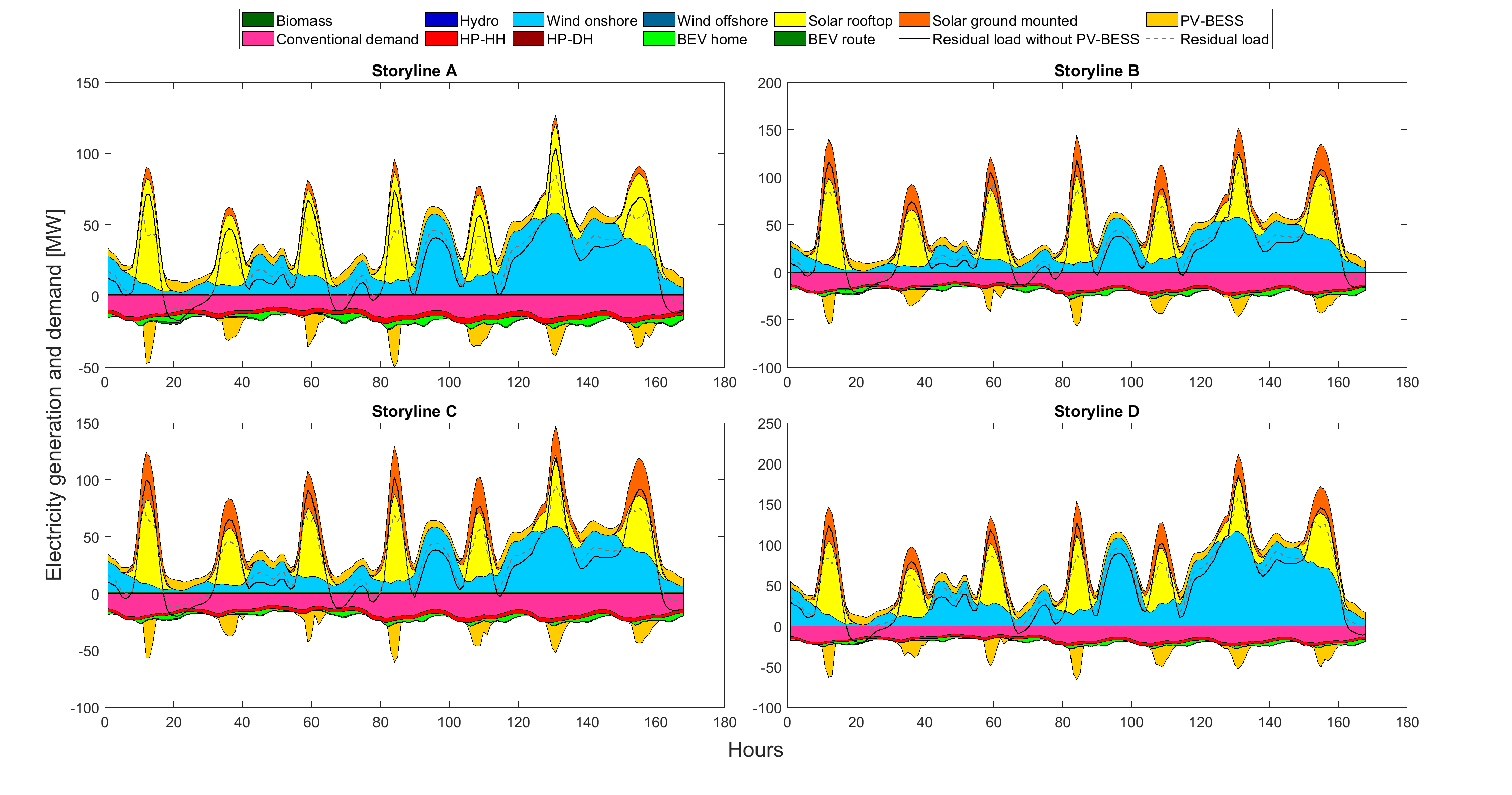 26
07.09.2021
Backup – Dispatch in Frankreich in 2050
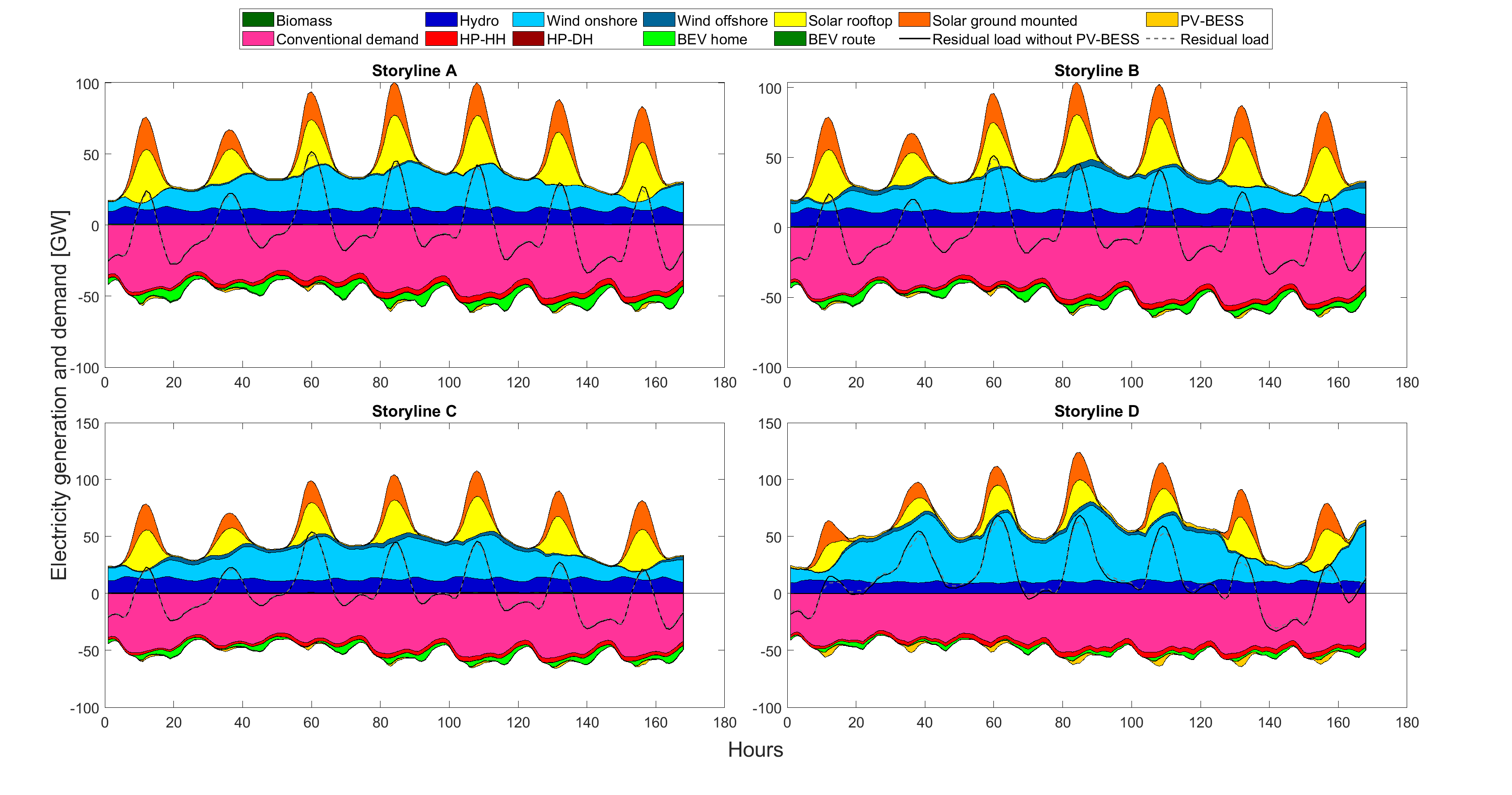 27
07.09.2021
Backup – Dispatch in Österreich in 2050
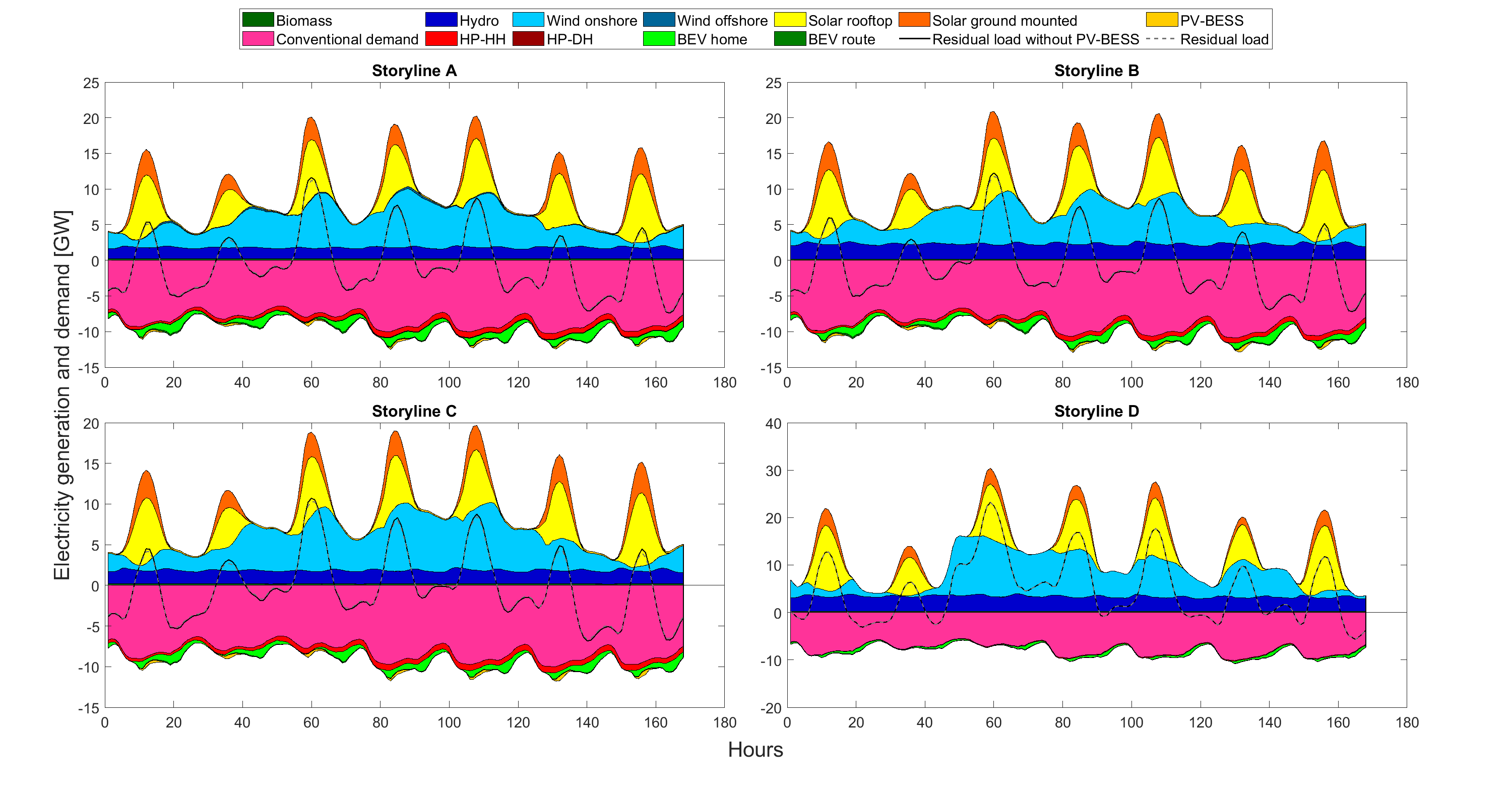 28
07.09.2021
Backup – Dispatch in der Schweiz in 2050
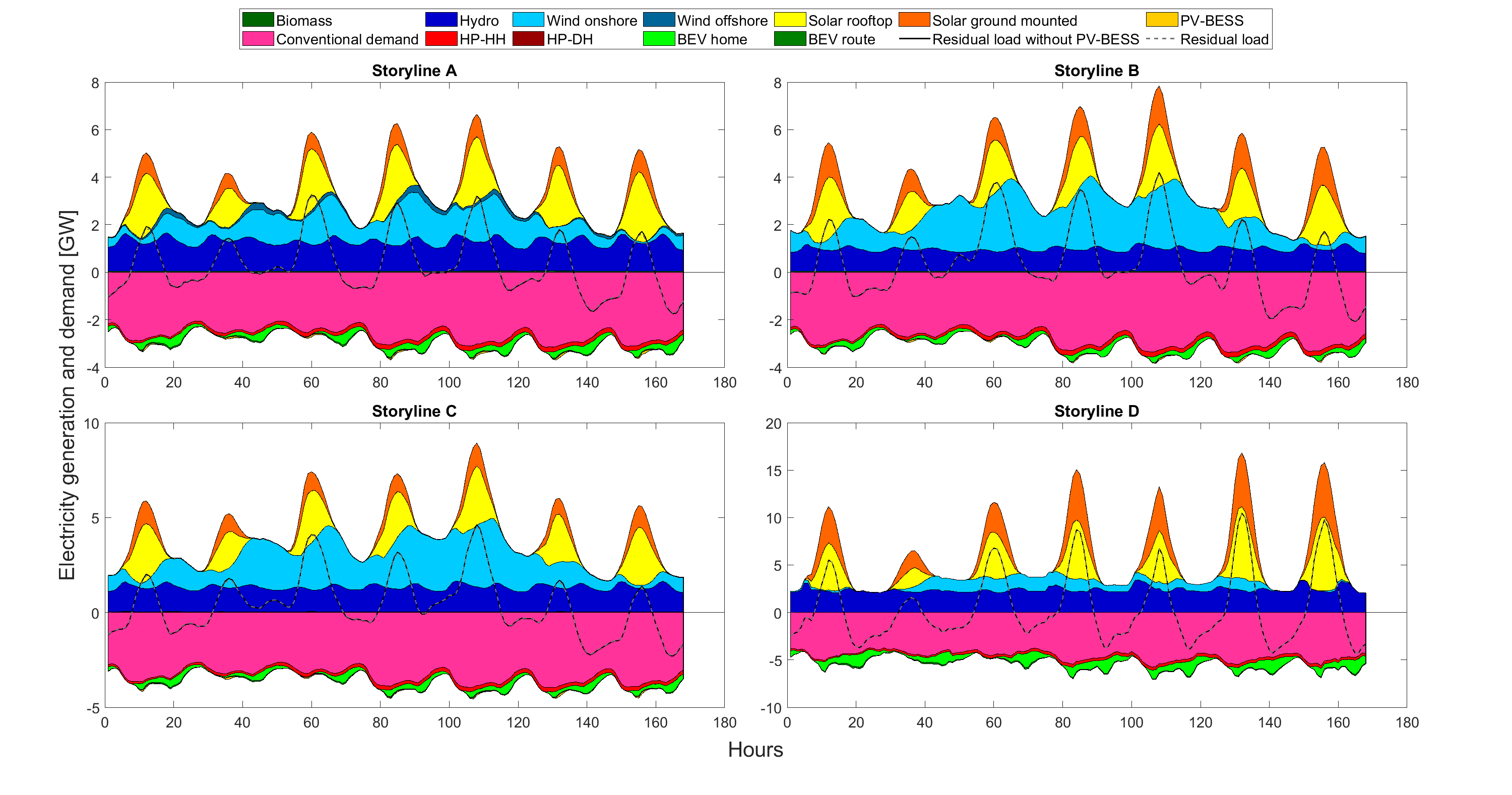 29
07.09.2021